Talking about sport and exercise
–ar verbs in 2nd person singular present (-as)
–ar verbs in 2nd person plural present (-áis)
Y9 Spanish
Term 1.2 - Week 1 - Lesson 15
Louise Caruso / Pete Watson / Nick Avery
Artwork: Mark Davies

Date updated: 04/08/21
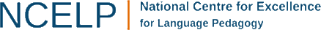 [Speaker Notes: Artwork by Mark Davies. All additional pictures selected are available under a Creative Commons license, no attribution required.
With thanks to Rachel Hawkes and Amanda Izquierdo for their input on the lesson material.

Learning outcomes (lesson 1)
Introduction of –ar verbs in 2nd person plural present tense (-áis)
Consolidation of the following:
-ar verbs in 2nd person singular present tense (-as)
vocabulary from 9.1.1.4 and 8.3.2.4
combinations of strong and weak vowels to form diphthongs

Frequency rankings of vocabulary introduced this week (1 is the most common word in Spanish): 
pelear [1910]; mejorar [855]; invitar [820]; practicar [1595]; riesgo [877]; cruzar [815]; pelota [2270]; sé [saber-44]; contra [177]; duro [741]; tenis [4856]; varios [386]; consejo [914]; 
Frequency rankings of vocabulary revisited this week (1 is the most common word in Spanish): 
Y9 1.1.4
venir [118]; nivel [297]; tierra [259]; luz [278]; muerto [1103]; muerte [294]; sentarse [249]; acordarse [535]; quedarse [100]; comunidad [523]; costumbre [972]; forma [119]; mexicano [849]; especial [436]; hora [160]; único (as 'unique') [214]
Source: Davies, M. & Davies, K. (2018). A frequency dictionary of Spanish: Core vocabulary for learners (2nd ed.). Routledge: London

Y8 3.2.4
grabar [1560]; tocar [327]; mostrar [330]; bajar [484]; saltar [1160]; pierna [776]; brazo [470]; mano [135]; alguien [346]; ahora mismo [81]

The frequency rankings for words that occur in this PowerPoint which have been previously introduced in NCELP resources are given in the NCELP SOW and in the resources that first introduced and formally re-visited those words. For any other words that occur incidentally in this PowerPoint, frequency rankings will be provided in the notes field wherever possible.]
C
D
hablar
A
B
[custom]
[somebody]
[earth]
[level]
¿Cómo se dice en español? 
¡Tienes tres segundos para decir la palabra!
G
H
F
E
[death]
[to show]
[unique]
[dead]
K
L
I
J
[to sit (oneself) down]
[to remember]
[community]
[special]
[Speaker Notes: Timing: 3 minutes

Aim: to revise in productive mode/oral modality 12 items of vocabulary from this week’s revisited sets 9.1.1.4 (10/12 items) and 8.3.2.4 (2/12 items), within a limited time frame. 

Procedure:
1. Click and press enter to bring up an English prompt. It will disappear after 3 seconds. Note that the prompts do not appear in alphabetical order in order to increase the challenge.
2. Students say the Spanish word before the English prompt has faded away.3. Ensure that definite articles are known for any words that are nouns (in order to check that students remember the gender).
ANSWERS:
A = la tierra
B = la costumbre
C = alguien
D = el nivel
E = muerto
F = úncio
G = la muerte
H = mostrar
I = sentarse
J = especial
K = la comunidad
L = acordarse]
Respuestas
hablar
el nivel
la tierra
alguien
la costumbre
[level]
[earth]
[custom]
[somebody]
único
mostrar
la muerte
muerto
[unique]
[death]
[to show]
[dead]
la comunidad
acordarse
sentarse
especial
[to sit (oneself) down]
[special]
[community]
[to remember]
[Speaker Notes: ANSWERS TO PREVIOUS SLIDE

Note: Answers are animated to appear one by one, from left to right, proceeding row by row. This allows for further practice, if desired.
Alternatively, the animations could be removed to show all of the answers straight away.]
Vocabulario
hablar
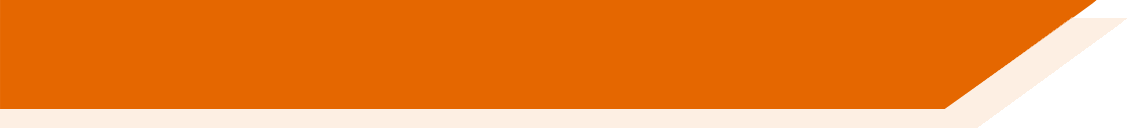 [1/2]
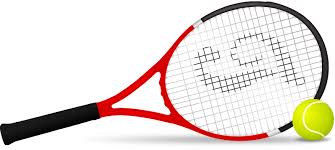 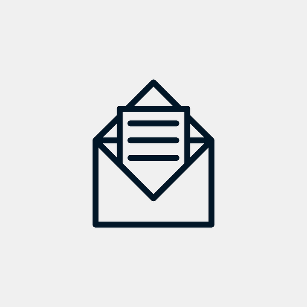 invitar
el tenis
[tennis]
[to invite]
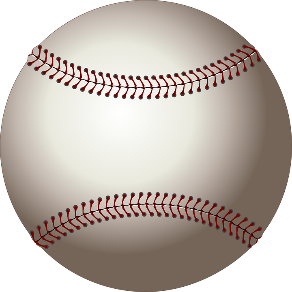 to improve, improving
mejorar
la pelota
[ball]
to practise, practising
practicar
risk
el riesgo
[Speaker Notes: [1/2]
Vocabulary practice slide

Timing: 6 minutes (3 per slide)

Aim: to introduce new vocabulary.

Procedure1. Pupils either work by themselves or in pairs, reading out the words and recapping their English meaning (1 minute).2. Then the teacher removes the English words or pictures (one by one) and they try to recall the English orally (chorally), looking at the Spanish (1 minute).3. Then the Spanish meanings are removed (one by one) and they to recall them orally (again, chorally), looking at the English (1 minute)4. Further rounds of learning can be facilitated by one pupil turning away from the board, and his/her partner asking him/her the meanings (‘Cómo se dice X en español?’).  This activity can work from L2  L1 or L1  L2.]
Vocabulario
hablar
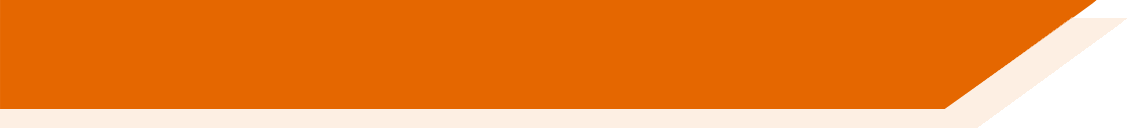 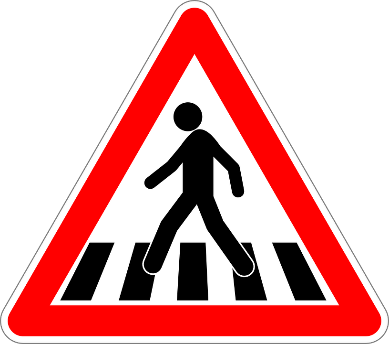 [2/2]
cruzar
against
contra
[to cross]
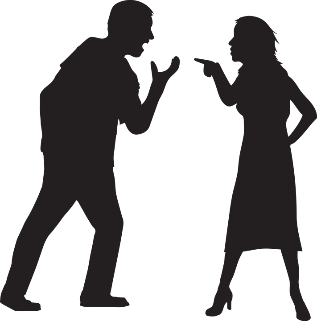 several, various
pelear
varios
[to fight]
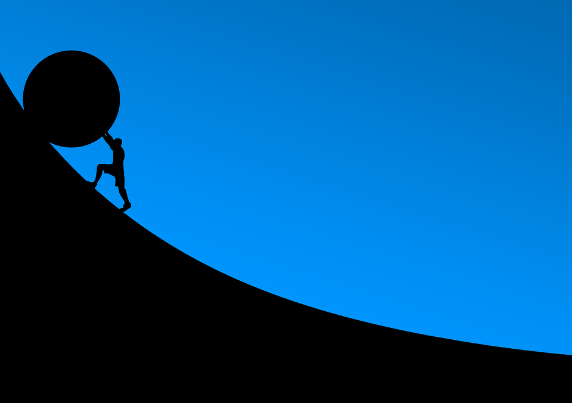 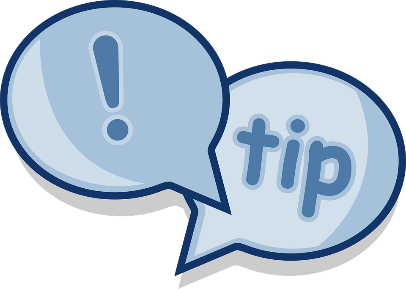 consejo
duro
[hard, difficult]
[advice]
[Speaker Notes: [2/2]]
Talking about ‘you’-ar verbs in 2nd person singular & plural
gramática
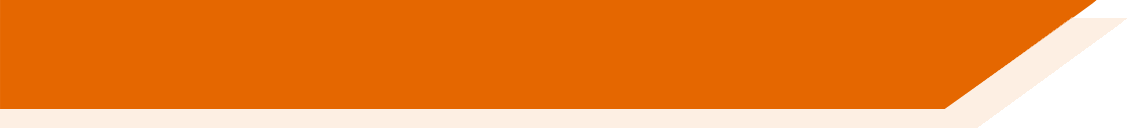 Spanish verb endings often change depending on the person or tense.
To refer to ‘you’ for one person with a present-tense –ar verb, use the verb ending ____.
-as
Peleas mucho con tu hermano.
You fight a lot with your brother. 
1
To refer to ‘you’ for two or more people with a present-tense –ar verb, use the verb ending -áis.
The final syllable (-áis) is stressed, so there is an accent on the ‘a’.
If you (all) practise, you play well. 
2
Si practicáis, jugáis bien.
[Speaker Notes: Timing: 2 minutes

Aim: 
to recap the 2nd person singular form of –ar verbs in the present tense (-as)
to introduce the 2nd person plural form (-áis) 

Procedure:
Click to bring up the explanation.
Elicit translations of examples from students.
Audio is also provided to model the pronunciation. A callout highlights the stress position on the 2nd person plural form (final syllable stress).]
Using the verb ‘jugar’
gramática
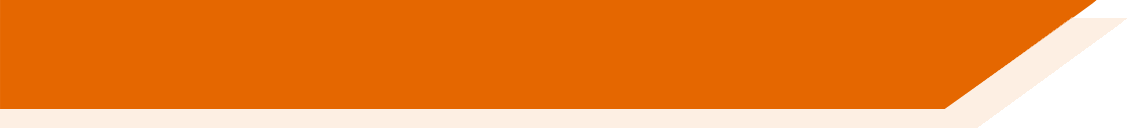 As you know, the stem of some verbs changes (u  ue) for ‘I’, ‘you’ (singular), ‘s/he’ and ‘they’ in the present tense.
Ejemplos:
Jugar has a similar spelling change. For example:
1. acordar(se)  acuerdo
juego
I play, I am playing
2. encontrar  encuentro
3. probar  pruebo
juegas
you play, you are playing
To say what people play, use ‘a’ before the sport. This is often ‘al’ because many sports are masculine.
They play tennis.
Juegan al tenis.
Note: the ‘al’ is not translated in the English sentence.
[Speaker Notes: Timing: 2 minutes

Aim: 
to  the verb ‘jugar’, draw attention to its step change and the use of ‘a’ before the sport

Procedure:
Click to bring up the explanation.
Elicit translations of examples from students.]
Preguntas sobre el deporte
leer
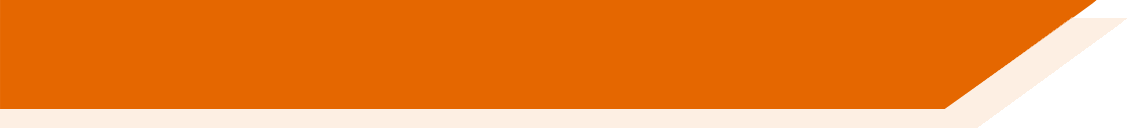 Lee las frases y mira las imágenes. Elige el verbo correcto.
Invitas / Invitáis a los chicos a participar?
¿Juegas / jugáis al fútbol con Nadia?
¿Cuántos deportes practicáis / practicas?
2
3
1
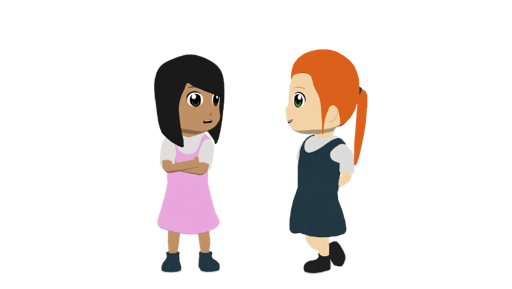 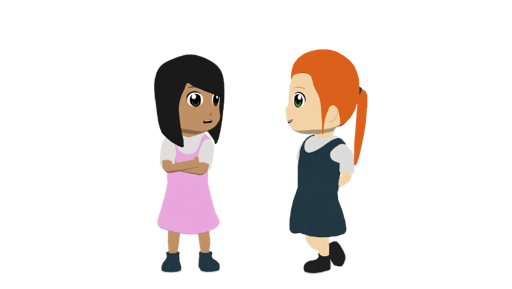 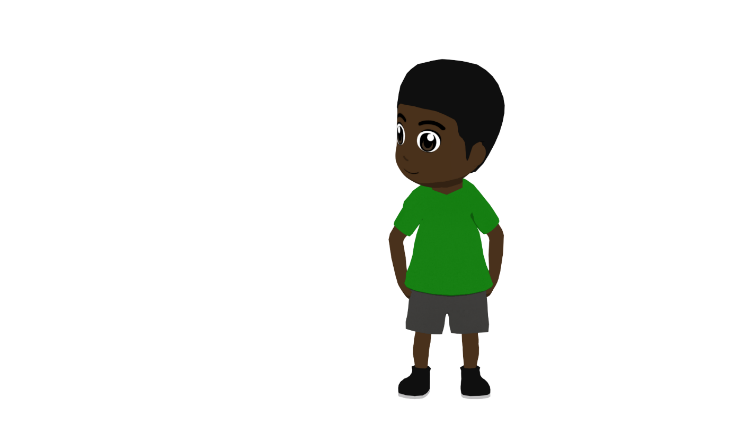 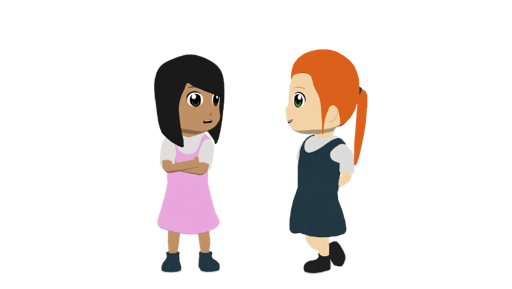 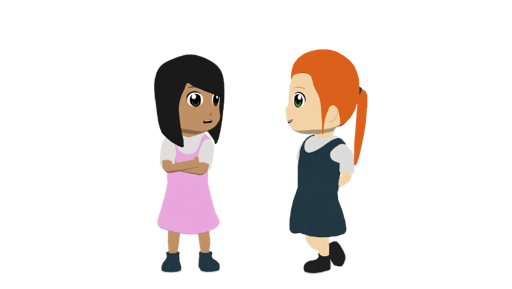 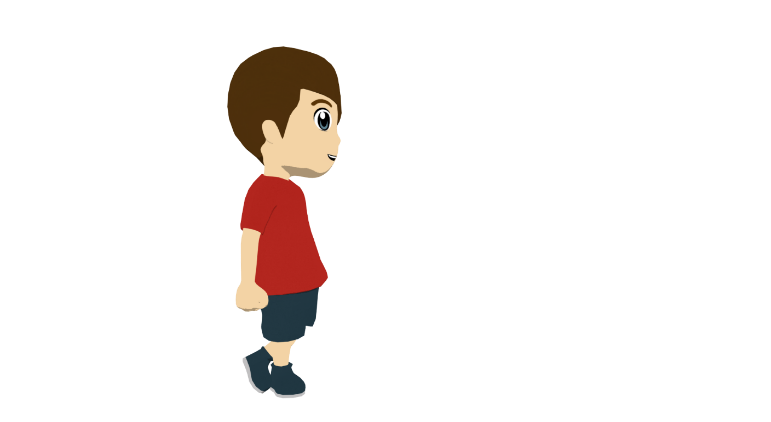 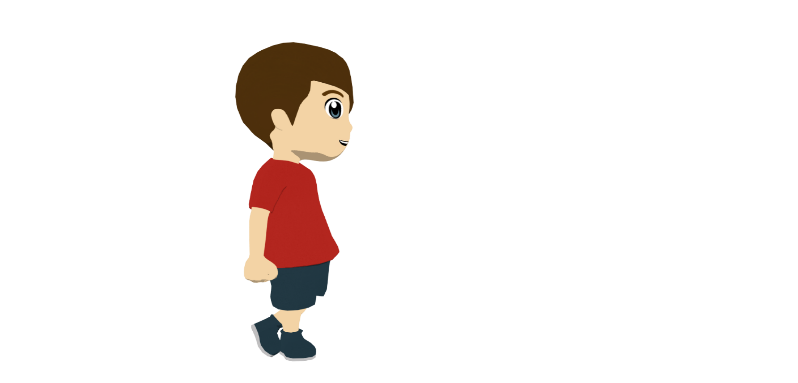 Sí, pero solo los jueves.
No, hoy están en la playa.
¡Seis en total!
¿Por qué no practicamos esta tarde, y así mejoras / mejoráis?
¿Me ayudas/ ayudáis a llegar al centro de deportes?
¿A veces peleáis / peleas con Lucía?
5
6
4
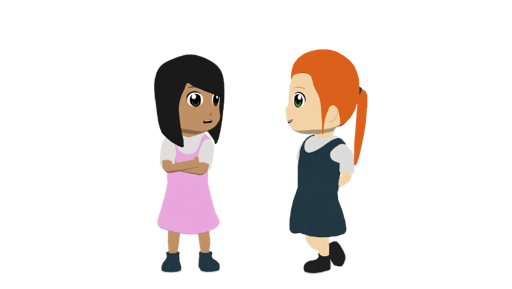 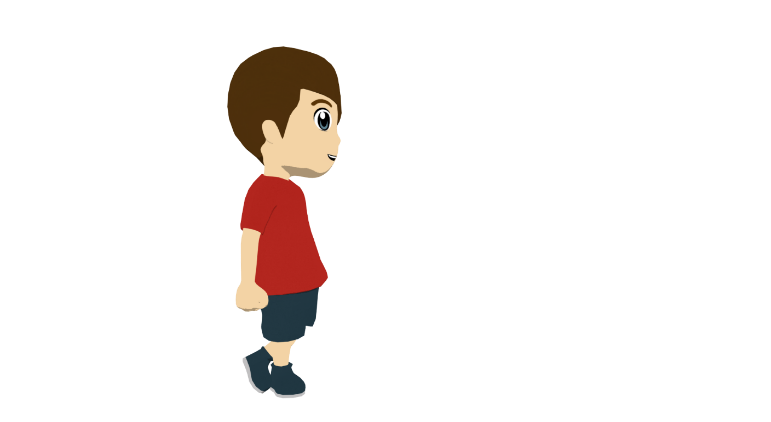 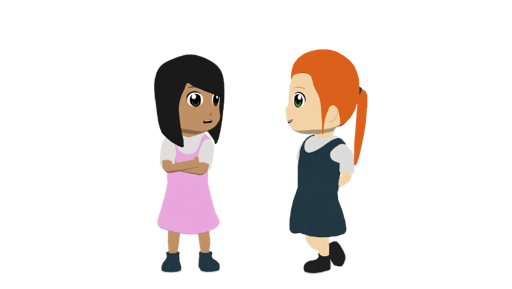 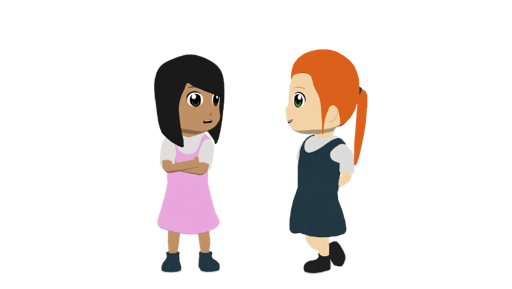 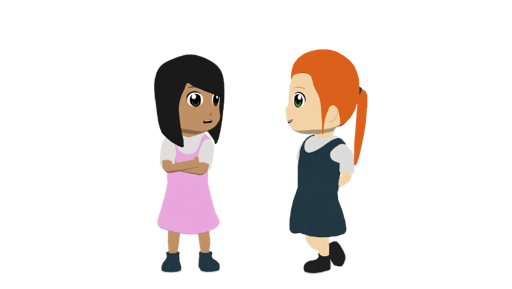 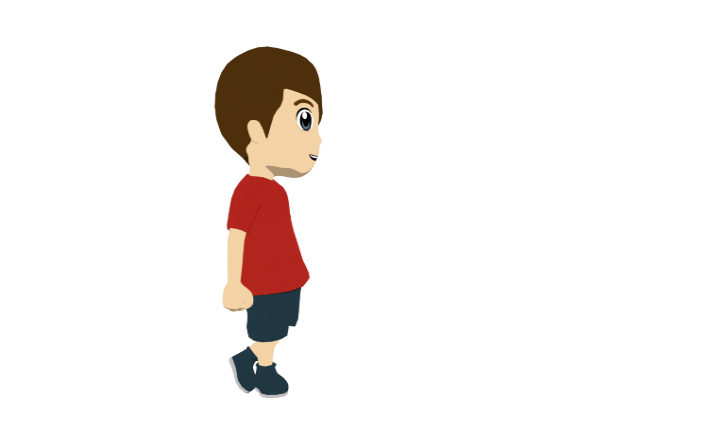 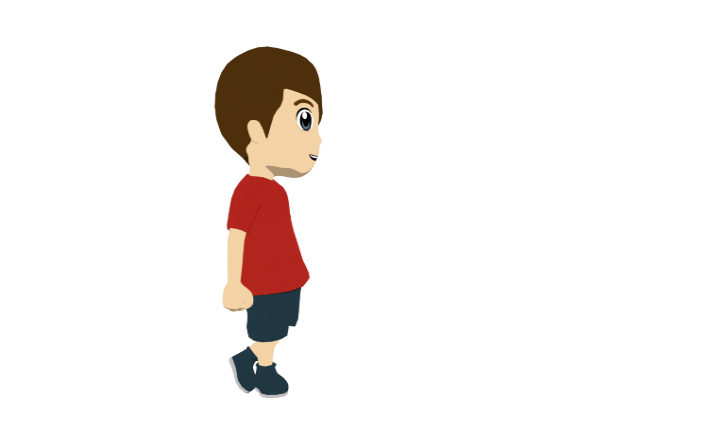 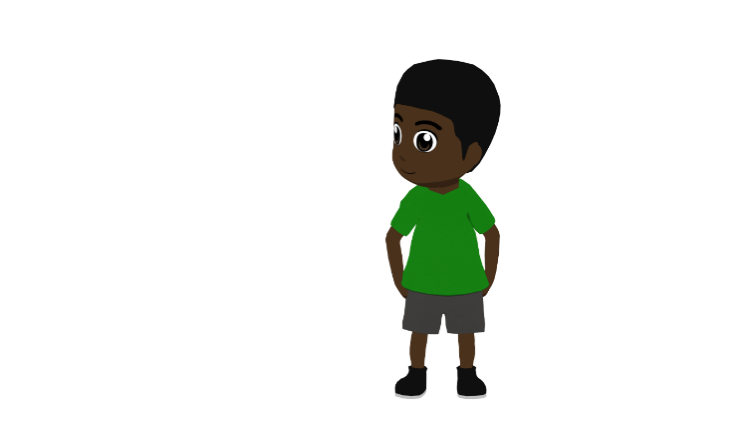 ¡Sí! Varias veces* al día.
Sí, es fácil.  Debes cruzar el parque y está a la derecha.
Vale, pero no sé dónde está la pelota.
*la vez = time (occasion)
[Speaker Notes: Timing: 6 minutes

Aim: 
to practise connecting the verb endings –as and –áis with their meanings (singular ‘you’ and plural ‘you’).
to understand the vocabulary in the sentences.
to suggest alternative responses to the questions (optional part of the activity).

Procedure:
Students write 1-6 in their books.
They write the correct verb for each sentence. There is no need to copy the whole sentence.
In giving feedback, elicit the full question in Spanish, then ask for an oral translation of the exchange in English, prompting students to use ‘you all’ for plural you, to help them differentiate.
To challenge a more able group, students could be asked for alternative responses to each question.

Notes: i. llegar. Students have so far learnt ‘llegar’ as to ‘arrive’. It could be translated literally in this way for item 4, but ask them for a more usual way of translating ‘llegar’ in this context (anticipate ‘to get to’). ii. practicar. Draw students’ attention to the dual meaning of ‘practicar’.  In number 2, it is used to mean ‘do’ with sport.  In number 6, it means ‘practise’ to get better.
iii. making requests. Point out that in this example, Daniel is making a request (‘Can you help me…?’) by simply using the present simple. In English, we tend to reply on the verb ‘can’ or ‘could’ here, but Spanish does not require a modal verb.

Frequency of unknown words and cognates:
vez [59]]
Question intonation
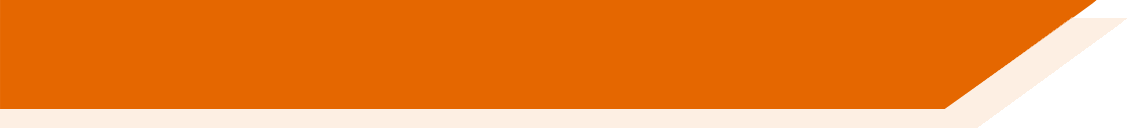 Remember that to ask a yes/no question in Spanish, you use the same verb, but with raised intonation.
Listen and compare:
You record the match.
Grabáis el partido.
1
2
¿Grabáis el partido?
Do you record the match?
Are you recording the match?
Notice how in English we use the verb ‘do’ to ask these questions.
When we use the verb ‘be’(is, are) the word order is reversed.
[Speaker Notes: Timing: 1 minute

Aim: to remind students of English vs Spanish question formation differences, in particular the use of the auxiliary ‘do’ and ‘be’ in questions.

Procedure:
Click to reveal each part of the explanation.]
La profesora tiene unas preguntas.
La pregunta, ¿para quién es? 
Elige A o B. Luego completa la traducción.
Preguntas sobre el deporte
escuchar
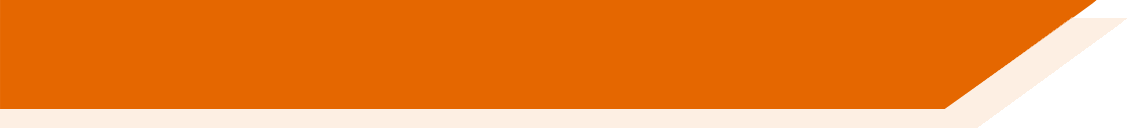 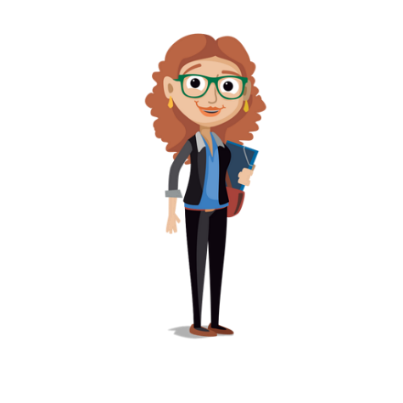 verbo
verbo
B
A
B
A
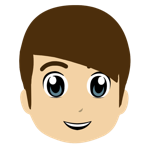 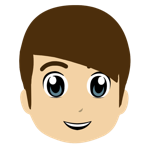 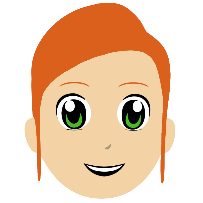 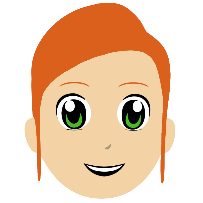 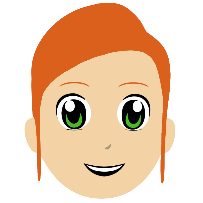 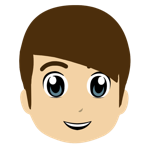 1
ganáis
juegas
4
Do you ____________?
play tennis
always win
Do you ______________?
B
A
B
A
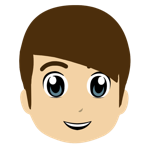 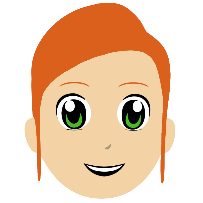 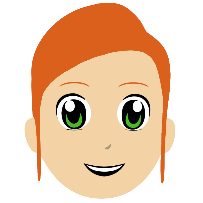 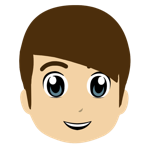 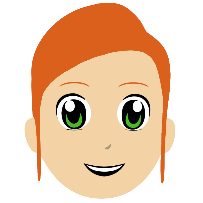 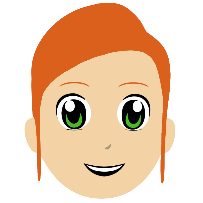 invitas
2
peleas
5
Do you ______________________?
fight with other players
Do you _________________________________?
invite Hugo to the matches
B
A
B
A
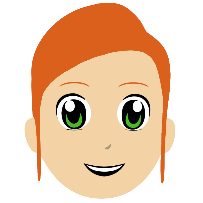 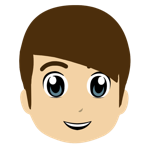 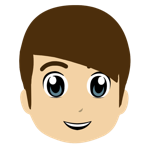 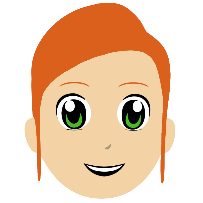 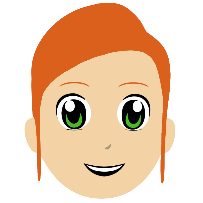 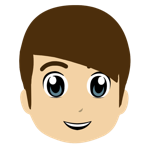 3
organizas
necesitáis
6
need to improve
Do you _________________?
Do you _____________________________________?
organise matches against your friends
[Speaker Notes: Timing: 8 minutes

Aim:
to practise understanding the meanings conveyed by the verb endings –as and –áis (singular ‘you’ and plural ‘you’)
to practise transcription of words requiring an accent on the final syllable

Procedure:
Students listen to each sentence and decide who is being addressed (singular ‘you’ or plural ‘you’), depending on the verb ending that they hear.  They write A or B.
They then write the Spanish verb.
They then also write the missing part of the question in English. (Note: they may need multiple listenings of each item).
Teacher shows the answers (they are animated in the order A/B, Spanish verb, English question), and gives feedback.

Note: students will have also seen the adverb ‘siempre’ before the verb. It could be pointed out that it is possible to use it in either position; the general rule is that it usually stays close to the verb that it refers to. We include it after the verb here to avoid the ‘surprise’ of a sentence not starting with a verb.

Transcript:
¿Juegas al tenis?
¿Peleas con otros jugadores?
¿Necesitáis mejorar?
¿Ganáis siempre?
¿Invitas a Hugo a los partidos?
¿Organizas partidos contra tus amigos?]
Preguntas sobre el deporte
leer / escuchar
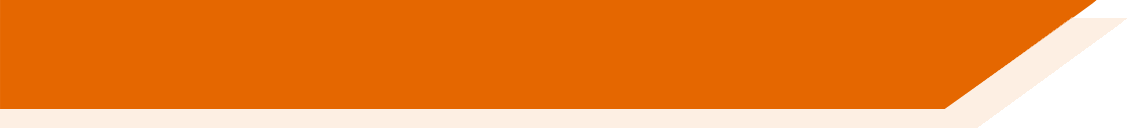 Respuestas de Lucía / Lucía y Daniel
pregunta 3
A
Escucha las respuestas.
Identifica la pregunta correcta.
(Sí, porque tenemos unos jugadores débiles.)
B
pregunta 5
Preguntas de la profesora
¿Juegas al tenis?
 ¿Peleas con otros jugadores?
 ¿Necesitáis mejorar?
 ¿Ganáis muchos partidos?
 ¿Invitas a Hugo a ver los partidos?
¿Organizas partidos contra tus amigos?
(Él viene cuando tengo un partido especial.)
C
pregunta 1
(Sí, ¡me encanta! Es un deporte genial.)
D
pregunta 6
(A veces, pero ellos no están a mi nivel!)
E
pregunta 4
(Sí, normalmente ganamos varios partidos al mes.)
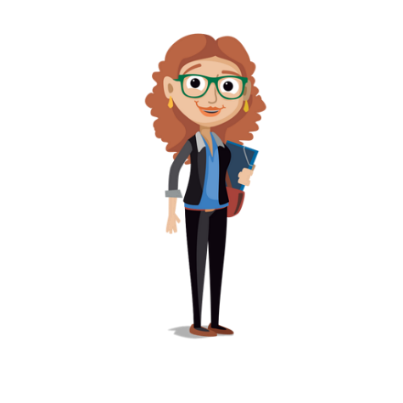 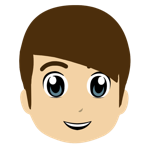 F
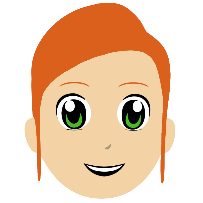 pregunta 2
(Ja, ja, ja. Solo si ellos hacen algo malo.)
[Speaker Notes: Timing: 8 minutes

Aim: to understand the vocabulary in the answers and use this to identify the question.

Procedure:
Give students 30 seconds to read the sentences on the left. These are the sentences that they just worked with on the previous slide, so meaning should be clear already.
Explain to students that they will listen to six answers (A-F) and need to match these to the correct question (1-6). They may need to listen to each of these a couple of times.
Show the answers and give feedback. To support feedback, the written responses appear underneath each answer.

Transcript:
Sí, porque tenemos unos jugadores débiles.
Él viene cuando tengo un partido especial.
Sí, ¡me encanta! Es un deporte genial.
A veces, pero ellos no está a mi nivel!
Sí, normalmente ganamos varios partidos al mes.
Ja, ja, ja. Solo si ellos hacen algo malo.]
Remember, [a] and [e] are ‘strong’ vowels. Next to a ‘weak’ vowel, like [i], they make a single syllable: [ai], [ei], [ia] and [ie].
leer / hablar
Lee las frases con un/a compañero/a. Toma turnos.
*el aire libre= fresh air
*la competición = competition
1. ¿Necesitáis mejorar?
Sí, porque perdemos siempre.
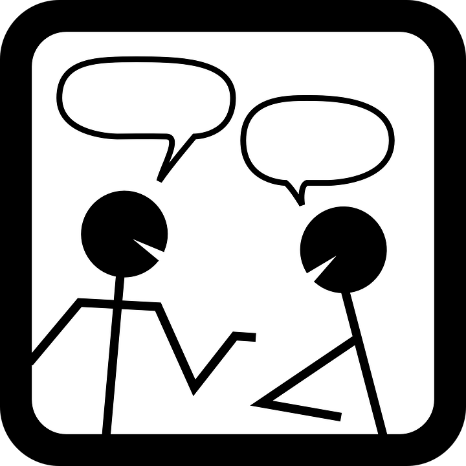 2. ¿Prefieres el tenis a los otros deportes?
Me encantan los deportes al aire libre* en verano porque normalmente no hay lluvia.
3. ¿Ganas muchos partidos?
Sí, suelo ganar los partidos cada mes. ¡El mes pasado, gané seis!
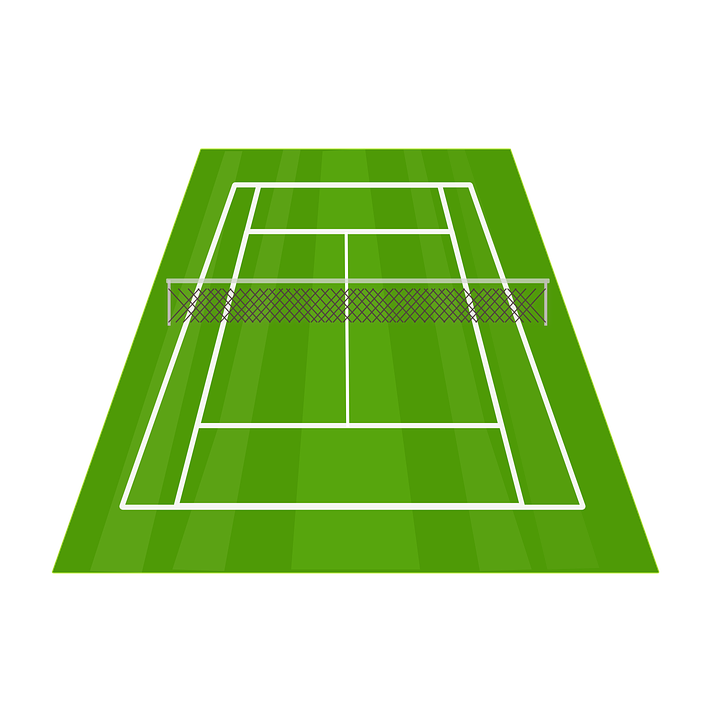 4. ¿Invitas a tu familia a los partidos?
Mi familia viene cada viernes.  Mi papá me da muchos consejos.
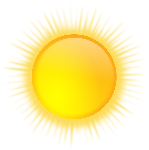 5. ¿Organizáis partidos contra vuestros amigos?
Sí, pero solo partidos de veinte minutos. No están a nuestro nivel.
6. Hay treinta jugadores en la competición*. ¿Peleas con alguien?
Solo con Diana.  Es demasiado seria cuando juega.
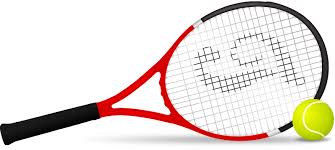 [Speaker Notes: Timing: 5 minutes

Aim: 
to practise pronouncing words with the diphthongs [ai], [ei], [ie], [ia].
to practise pronouncing words with different stress positions (penultiamate, final syllable).
to gain fluency and confidence in oral production.

Procedure:
Students practise reading the conversation in pairs.
Students take turns at playing different roles.

Notes: 
The sentences have been modified slightly to include more examples of diphthongs.
In year 8, students learnt about the concept of ‘strong’ and ‘weak’ vowels and the way in which a diphthong is formed when they appear next to each other. The focus is now on automatising that knowledge in oral production. 

Frequency of unknown words and cognates:
aire libre [libre [471] competición [4738]]
Dos conversaciones en clase
leer / escribir
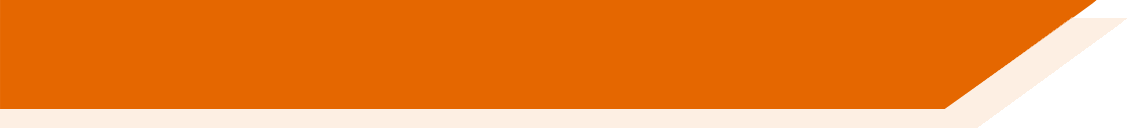 [1/2]
To say play a sport, what do you need between the verb and the sport?
Lee el texto en inglés.
Completa el texto en español.
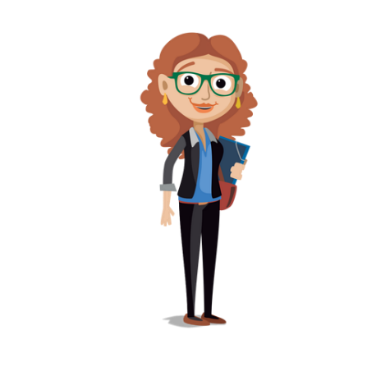 Hugo
P: Chicos, tengo una pregunta. ¿Qué deportes [1] ____________?
H: Pues nosotros principalmente jugamos [2] __ ______. A Daniel también le gusta el baloncesto*. 
P: ¿Y tú, Nadia? ¿También [3] _______?
N: No [4] ______, pero [5] ______________ me gusta ir al estadio para ver los partidos.
P: Boys, I have a question.What sports do you play (‘practise’)?
H: Well we mainly play football. 
Daniel also likes basketball.
P: And you, Nadia? Do you play too?
N: Not so much, but on Sundays I like to go to the stadium to see/watch the matches.
practicáis
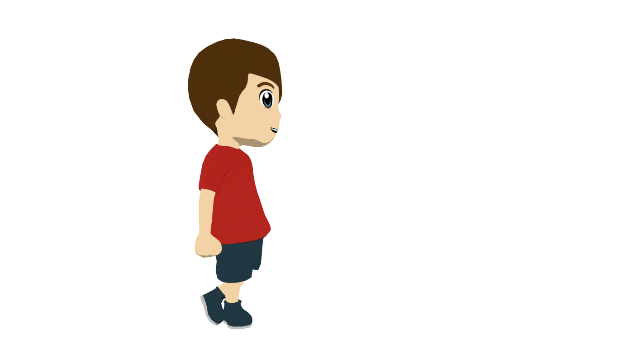 Profe
al fútbol
Daniel
juegas
tanto
los domingos
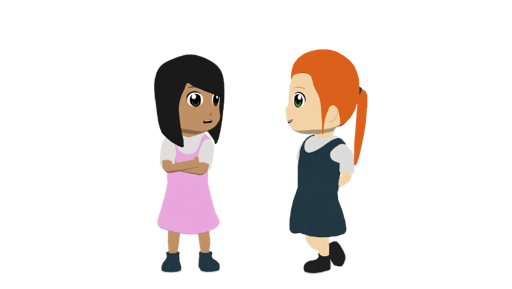 Nadia
*baloncesto = basketball
[Speaker Notes: Timing: 9 minutes (two slides)Note: there is an alternative activity on slide 15.

Aim: to practise written production of the target grammar features from this week, and some vocabulary in a scaffolded writing exercise using the same text as the previous two exercises.

OPTION 1 – scaffolded text completion   

Procedure: 
Students will need to look at the English text and use the prompts in bold to write the missing words in the Spanish text on the right hand side. These include the target grammar features worked on this week, including subject pronouns and -ar verbs in the preterite, as well as vocabulary.
Click to show the missing Spanish words one by one.

Frequency of unknown words and cognates:
baloncesto [59]]
Dos conversaciones en clase
extreme sports = deportes de riesgo (literally, ‘sports of risk’)
leer / escribir
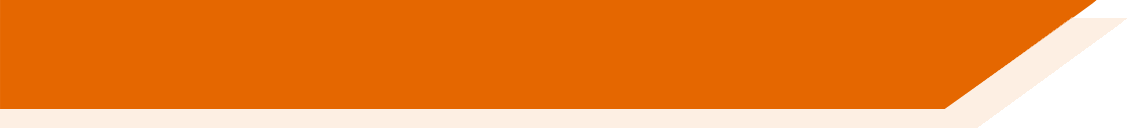 [2/2]
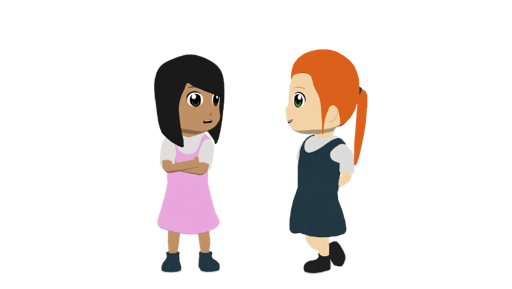 P: Lucía, [6] ¿___________ muchos deportes?
H: Sí, me interesan los deportes de riesgo.  Monto en la bicicleta de montaña [7] ____________________.
P: ¿De verdad? Chicos, ¿también [8]  __________ deportes de riesgo?
N: No, ¡tenemos demasiado [9] _______!  También la bicicleta de montaña es muy [10] ______ . Preferimos los deportes de pelota.
P: Lucía, do you do (‘practise’) many sports?
H: Yes, I’m interested in extreme sports. I go mountain biking at weekends.
P: Really? Boys, Do you also do (‘practise’) extreme sports?
N: No, we are too scared.  Also, mountain biking is very hard.  
We prefer ball sports.
practicas
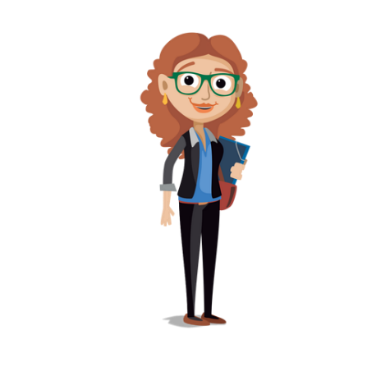 Lucía
Profe
los fines de semana
practicáis
Hugo
miedo
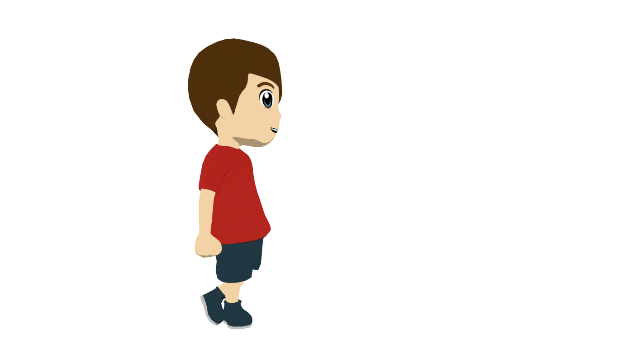 dura
Daniel
[Speaker Notes: Slide 2/2
Activity as explained on previous slide.]
Dos conversaciones en clase
leer / escribir
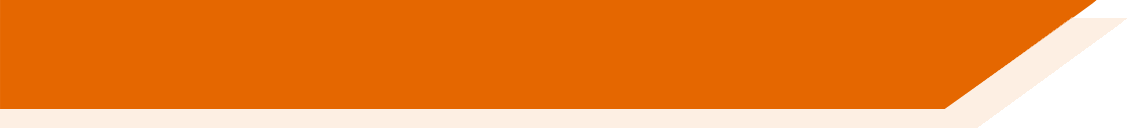 Lee el texto en inglés.
Completa el texto en español.
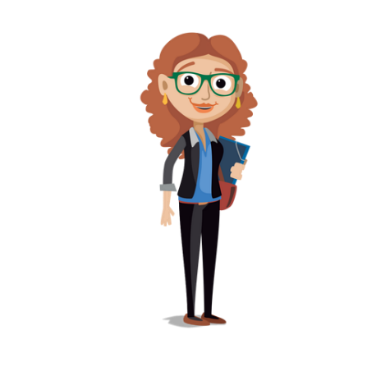 Hugo
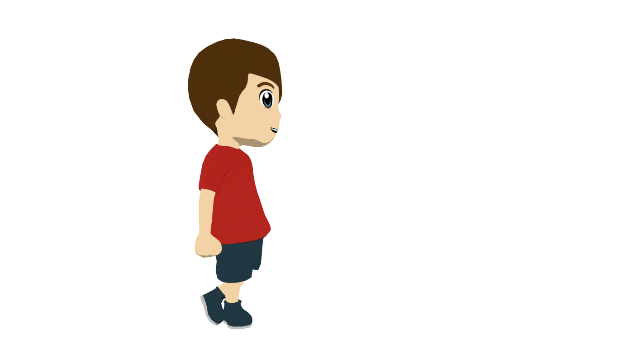 P: Chicos, ¿qué deportes practicáis?
H: Pues nosotros principalmente jugamos al fútbol. A Daniel también le gusta el baloncesto*. 
P: ¿Y tú, Nadia? ¿También juegas?
N: No tanto, pero los domingos me gusta ir al estadio para ver los partidos.
P: Chicos, ¿. …. 
H: …
P: …
N: …
P: Boys, what sports do you play (‘practise’)?
H: Well we mainly play football. Daniel also likes basketball.
P: And you, Nadia? Do you play too?
N: Not so much, but on Sundays I like to go to the stadium to see/watch the matches.
Profe
Daniel
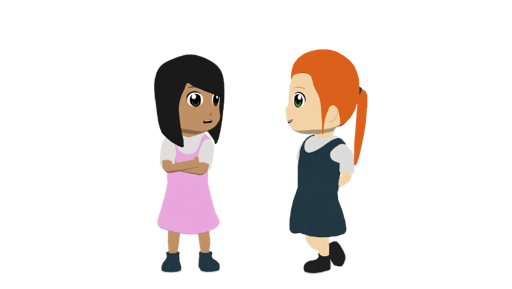 Nadia
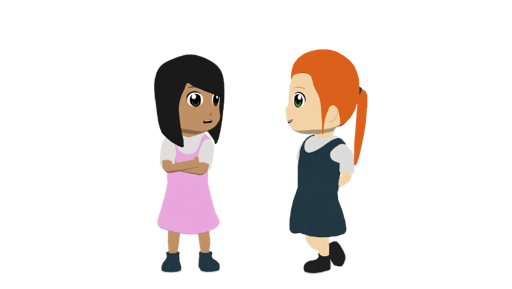 *baloncesto = basketball
Lucía
[Speaker Notes: Alternative activity – full text translation
OPTION 2 – full text translation
The Spanish translation of each line of the text is revealed on a mouse click.

Note: option 2 may take a couple of minutes longer than option 1. 

Frequency of unknown words and cognates:
baloncesto[59]]
Dos conversaciones en clase
extreme sports = deportes de riesgo (literally, ‘sports of risk’)
leer / escribir
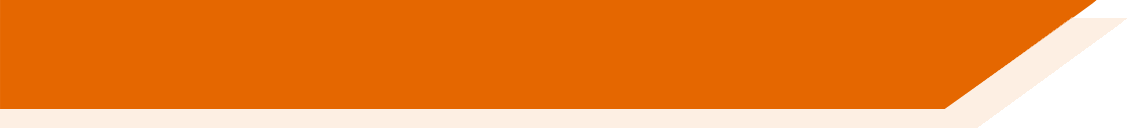 [2/2]
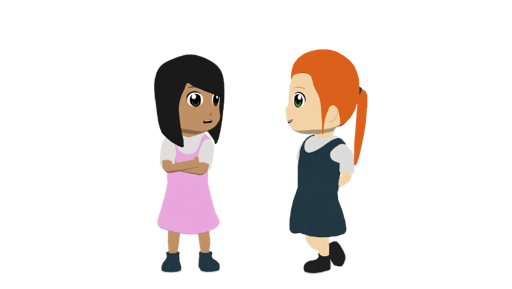 P: Lucía, do you do (‘practise’) many sports?
H: Yes, I’m interested in extreme sports. I go mountain biking at weekends.
P: Really? Boys, Do you also do (‘practise’) extreme sports?
N: No, we are too scared.  Also, mountain biking is very hard.  
We prefer ball sports.
P: Lucía, ¿practicas muchos deportes?
H: Sí, me interesan los deportes de riesgo.  Monto en la bicicleta de montaña los fines de semana.
P: ¿De verdad? Chicos, ¿ también practicáis deportes de riesgo?
N: No, ¡tenemos demasiado miedo! También la bicicleta de montaña es muy dura. Preferimos los deportes de pelota.
P: Lucía, ¿…
H: …
P: …
N: …
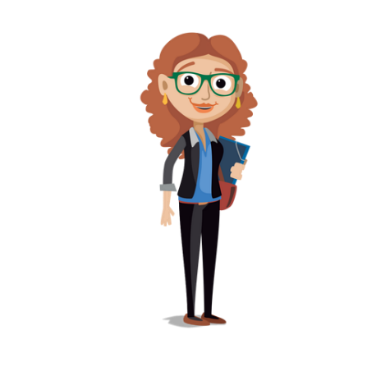 Lucía
Profe
Hugo
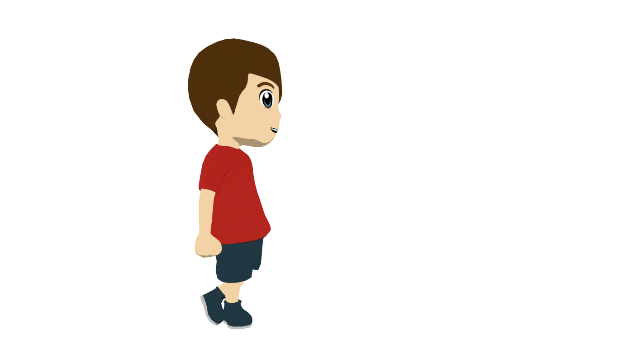 Daniel
[Speaker Notes: Slide 2/2
Activity as explained on previous slide.]
Talking about sport and exercise [2]
present continuous with –ar verbs [revisited]
ESTAR in 2nd person singular & plural [revisited]
Y9 Spanish
Term 1.2 - Week 2 - Lesson 16
Louise Caruso / Pete Watson / Nick Avery
Artwork: Mark Davies

Date updated: 04/08/21
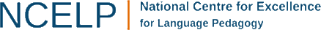 [Speaker Notes: Artwork by Mark Davies. All additional pictures selected are available under a Creative Commons license, no attribution required.
With thanks to Rachel Hawkes for her input on the lesson material.

Learning outcomes (lesson 2)
Consolidation of the following:
present continuous using 2nd person present tense (‘estás’ or ‘estáis’ + present participle)
vocabulary from 9.1.1.4 and 8.3.2.4
use of strong and vowel weeks to form dipthongs

Frequency rankings of vocabulary introduced this week (1 is the most common word in Spanish): 
pelear [1910]; mejorar [855]; invitar [820]; practicar [1595]; riesgo [877]; cruzar [815]; pelota [2270]; sé [saber-44]; contra [177]; duro [741]; tenis [4856]; varios [386]; consejo [914]; 
Frequency rankings of vocabulary revisited this week (1 is the most common word in Spanish): 
Y9 1.1.4
venir [118]; nivel [297]; tierra [259]; luz [278]; muerto [1103]; muerte [294]; sentarse [249]; acordarse [535]; quedarse [100]; comunidad [523]; costumbre [972]; forma [119]; mexicano [849]; especial [436]; hora [160]; único (as 'unique') [214]
Source: Davies, M. & Davies, K. (2018). A frequency dictionary of Spanish: Core vocabulary for learners (2nd ed.). Routledge: London

Y8 3.2.4
grabar [1560]; tocar [327]; mostrar [330]; bajar [484]; saltar [1160]; pierna [776]; brazo [470]; mano [135]; alguien [346]; ahora mismo [81]

The frequency rankings for words that occur in this PowerPoint which have been previously introduced in NCELP resources are given in the NCELP SOW and in the resources that first introduced and formally re-visited those words. For any other words that occur incidentally in this PowerPoint, frequency rankings will be provided in the notes field wherever possible.]
escuchar
Escucha y escribe la palabra en español y la letra de la imagen.
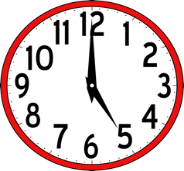 level
E
A
[hour, time]
venir
especial
I
G
7
1
shape, form, way
quedarse
el nivel
C
A
8
2
F
B
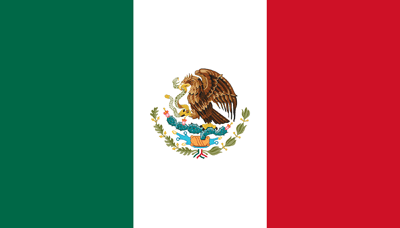 la hora
E
acordarse
9
3
L
[Mexican]
mexicano
la luz
B
D
4
10
to remain, 
to stay
special
G
C
la forma
la Tierra
F
5
11
J
la costumbre
único
H
K
12
6
habit,
custom
to come, 
coming
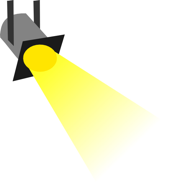 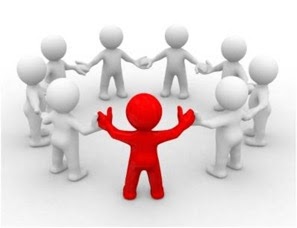 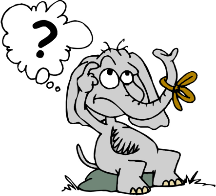 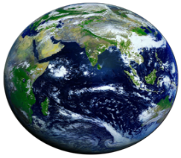 I
J
K
H
D
L
[light]
[unique]
[Earth]
[to remember]
[Speaker Notes: Timing: 3 minutes

Aim: to recap vocabulary, as per the SoW cycle of revisiting, receptively (this slide) and productively (next slide).

Procedure:
1. Give students a minute in pairs to try to look at the pictures and anticipate the vocabulary items they will hear.  
2. Click the number triggers to play the audio.
3. Students write the word in Spanish and match to the correct picture
4. Click to bring up the answers. 

Transcript:
venir
quedarse
la hora
mexicano
muerto
la costumbre
especial
el nivel
acordarse
la luz
la tierra
único]
Vocabulario
hablar
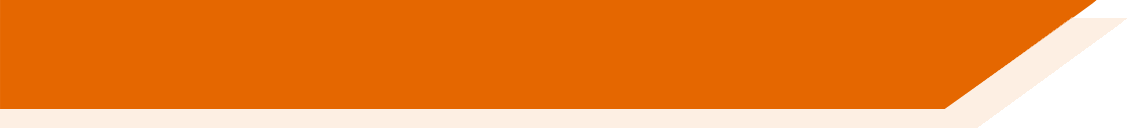 Ahora, sin las palabras en español. Debes decir una letra en español. Tu compañero debe decir la palabra en español. ¡Toma turnos!
E
F
D
B
C
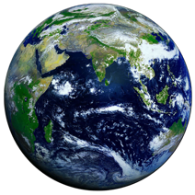 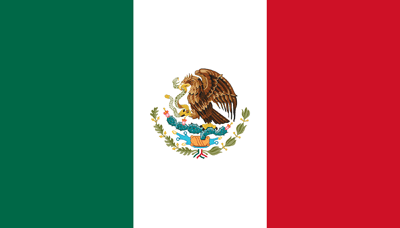 shape, form, way
A
to come, 
coming
special
level
[Mexican]
[Earth]
L
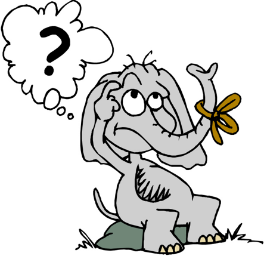 K
habit,
custom
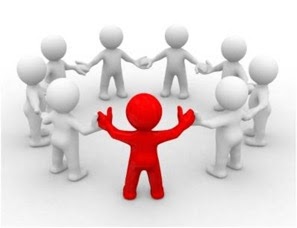 to remain, 
to stay
I
J
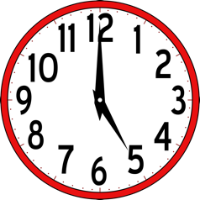 H
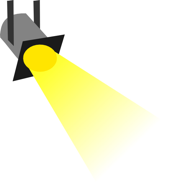 G
[light]
[unique]
[hour]
[to remember]
[Speaker Notes: Timing: 2 minutes

Aim: to recap vocabulary from set Y9 1.1.4, as per the SoW cycle of revisiting, in the productive mode.

Procedure:
1. Students work in pairs. One says a random letter and the other says the word in Spanish as fast possible. Students take turns.]
Talking about body partsSpanish use of the definite article
gramática
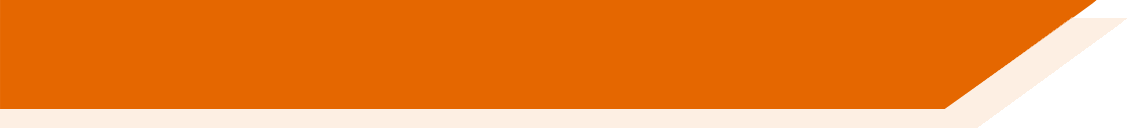 In English, we say, for example, ‘I am lowering my arm’ or ‘She is raising her leg’.
However, in Spanish, the definite article (e.g. el, la) is often used for body parts.
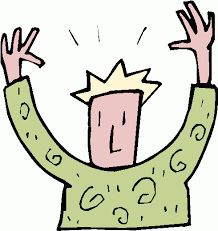 Estoy levantando las manos.
I am raising my hands.
S/he is lowering her head.
Está bajando la cabeza.
You can still use ‘un’ or ‘una’ if you want to say ‘one’.
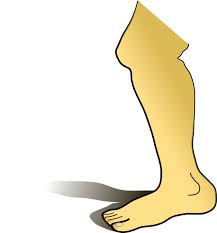 S/he is lowering one foot.
Está bajando un pie.
[Speaker Notes: Timing: 2 minutes

Aim: to raise awareness of the cross-linguistic difference between English and Spanish in how to talk about body parts.

Procedure:
1. Click to reveal each part of the explanation.

Note: sometimes Spanish also requires a reflexive pronoun (e.g. me estoy tocando el pie) when an action is self-reflexive. However, this adds an additional layer of complexity, given the fact that English doesn’t use reflexive pronouns in this way, and so we avoid contexts where this is required until later.]
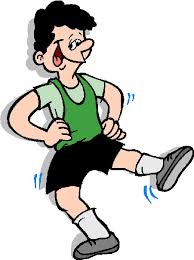 leer / escribir
Estar en forma
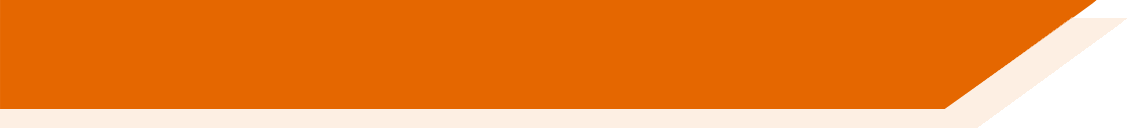 *el participante= participant
Completa las frases de una clase de ejercicio en español y en inglés.
El instructor dice: “¡la clase va a empezar ahora mismo!” Luego salta.
_______________
1
_____
The instructor says, “the class is going to start right now! Then he jumps.
____
El instructor se levanta y muestra cómo mover los brazos .
_______
2
________
The instructor gets up and shows how to move their arms.
________
En el segundo ejercicio los participantes levantan y bajan la pierna derecha.
3
_________
_____
In the second exercise the participants raise and lower the right leg.
_____ .
Finalmente corren, tocan la pared con la mano y vuelven al grupo.
4
______
______
Finally, they run, touch the wall with their hand and return to the group.
______
El instructor siempre graba la clase para mostrar el vídeo a los participantes.
_______
_______
5
The instructor always records the class to show the video to the participants.
________
[Speaker Notes: Timing: 5 minutes

Aim: to revise key vocabulary from the text, both receptively and productively; to practise productively using present tense –ar verbs in the 3rd person singular vs plural

Procedure:
Students write 1-5 and the Spanish and English words that are missing. Note that each sentence requires students to recall a present tense –ar verb in either the 3rd person singular or plural.
Click to listen and check each one, and bring up the answers just after listening, so students can check their spelling.

Note: In the title students will see ‘forma’ as ‘form’ / ‘shape’ (‘estar en forma’ = staying in shape) rather than as ’way’ which is how it was introduced in 9.1.1.4.

Frequency of unknown words and cognates:
participante [3085]

Transcript:
El instructor dice: “¡la clase va a empezar ahora mismo!” Luego salta. 
El instructor se levanta y muestra cómo mover los brazos.
En el segundo ejercicio los participantes levantan y bajan la pierna derecha.
Finalmente corren, tocan la pared con la mano y vuelven al grupo.
El instructor siempre graba la clase para mostrar el vídeo a los participantes.]
Talking about ‘you’-ar verbs in 2nd person singular & plural
gramática
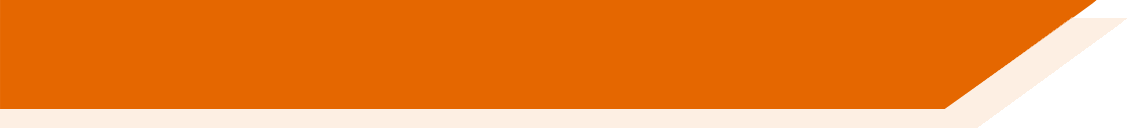 state
‘to be’
‘Estar’ means _______ and is used to express a ______ or a location.
estás
To say ‘you are’ for one person, use ______ .
1
You are excited.
Estás emocionado/a.
‘Estar’ has the same –áis ending as other -ar verbs.
To say ‘you are’ for two or more people, use estáis.
Estáis enojados/as.
2
You (lot) are angry.
Remember, the final syllable is stressed, so there is an accent on the ‘a’.
[Speaker Notes: Timing: 2 minutes

Aim: to recap the meaning, use and formation of ‘estar’

Procedure:
Click to bring up the explanation.
Elicit translations of examples from students.
Audio is also provided to model the pronunciation. A callout highlights the stress position on the 2nd person plural form (final syllable stress).]
Saying what someone is doing now Present continuous tense
gramática
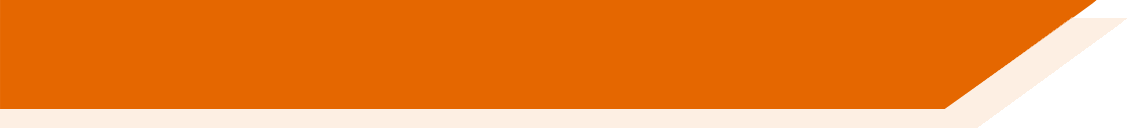 Ongoing = in progress
As you know, one way to express an ongoing event in the present is to use estar with an –ar verb ending in –ando.
Estás mostrando el ejercicio.
You (one ‘you’) are showing the exercise.
You (lot) are jumping.
Estáis saltando.
The –ando ending (and –ing in English) is called the ‘present participle’.
To form the present participle, remove ‘-ar’ from the infinitive and add ‘-ando’.
[Speaker Notes: Timing: 3 minutes

Aim: to recap the meaning, use and formation of the present continuous with –ar verbs.

Procedure:
Click to bring up the explanation.
Elicit translations of examples from students.]
Preguntas del instructor
leer
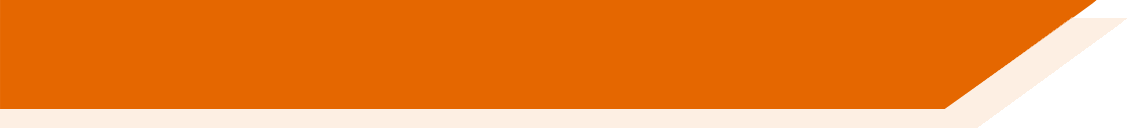 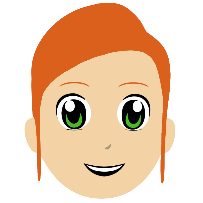 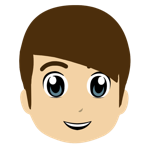 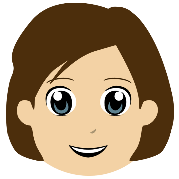 Completa las frases con ‘Lucía’ (one ‘you’) o ‘Daniel y Ana’ (more than one ‘you’).
Ahora identifica la respuesta correcta.
*el segundo = second
1. ______________, ¿estáis grabando la clase? 
2. ______________, ¿por qué estás llorando?
3. _______________ , estás mejorando tanto. ¿Practicas en casa?
4. _____________, ¿estáis peleando?
5. _____________, ¿durante cuánto tiempo estáis saltando?
6. _____________, ¿estás saltando como Daniel? ¡Él puede saltar alto!
A. No sé, treinta segundos*, más o menos.
B. Sí. Cuando Ana levanta la pierna derecha, me molesta.
C. Sí. Cada miércoles después de la clase hago ejercicios en la cocina. 
D. Sí. Podemos compartir el vídeo después si quieres.
E. ¡No, no es posible! No estoy en forma.
F. Porque no puedo hacer el ejercicio.
Daniel y Ana
1.
2.
3.
4.5.6.
D
F
Lucía
C
Lucía
B
A
Daniel y Ana
E
Daniel y Ana
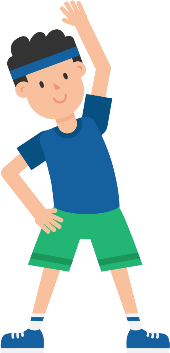 Lucía
[Speaker Notes: Timing: 7 minutes

Aims:
i) to use the verb ending on ‘estar’ to identify who is being addressed.
ii) to understand the vocabulary in order to match up the questions and answers.

Procedure:
Students read the questions and decide who is being addressed (singular ‘you’ or plural ‘you’), depending on the ending of the verb ‘estar’ (estás o estáis).
The possible answers will then appear. They are animated to appear only after step 1 in order to first focus students’ attention on the grammar in the questions.
Students then need to match these to the correct question (1-6) with the answer (A-F). 
Show the answers and give feedback. 

Frequency of unknown words and cognates:
segundo [1693]]
La clase de ejercicio
escuchar
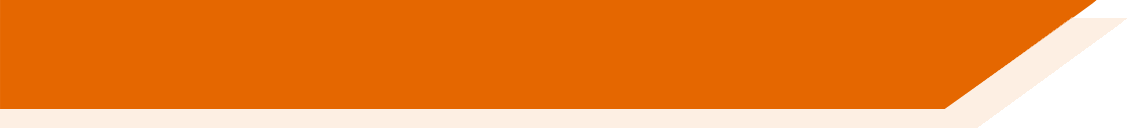 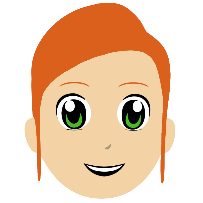 Escucha. ¿La pregunta es para Lucía o es para Daniel y Ana?
Completa la traducción en inglés.
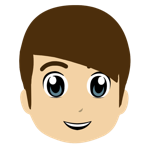 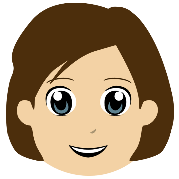 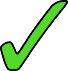 enjoying
1
Are you ___________ the class?
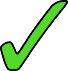 2
sitting
Why are you __________ down?
3
crossing
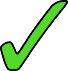 Why are you ________ your arms?
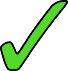 4
Are you _____________ ?
dancing
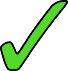 5
Are you __________ ?
improving
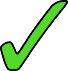 6
practising
Aren’t you ___________ ?
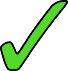 7
Are you ___________ already?
arguing
[Speaker Notes: Timing: 7 minutes

Aim: 
i) to practise understanding the meanings conveyed by the verb endings –as and –áis (singular ‘you’ and plural ‘you’)
ii) to consolidate the understanding of key verbs in the present continuous.

Procedure:
Students listen to each sentence and decide who is being addressed (singular ‘you’ or plural ‘you’), depending on the verb ending that they hear. 
Students then complete the English translation of each question.
Show the answers and give feedback.

Transcript:
¿Estáis disfrutando de la clase?
¿Por qué te estás sentando?
¿Por qué estás cruzando los brazos?
¿Estáis bailando?
¿Estás mejorando?
¿No estáis practicando?
¿Estáis peleando ya?]
Hablamos del deporte
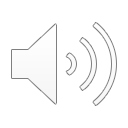 leer / escuchar / escribir
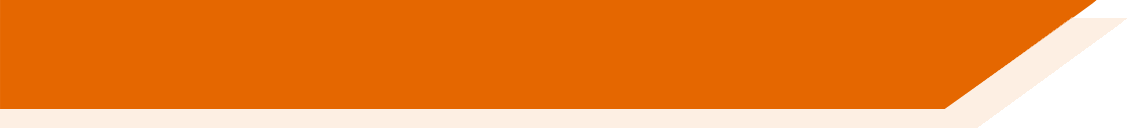 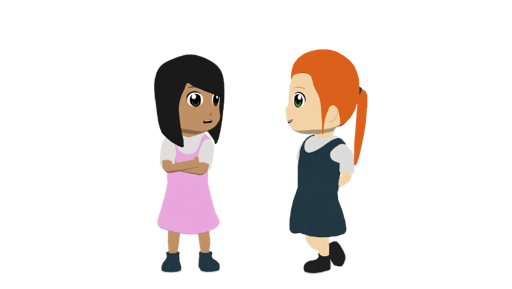 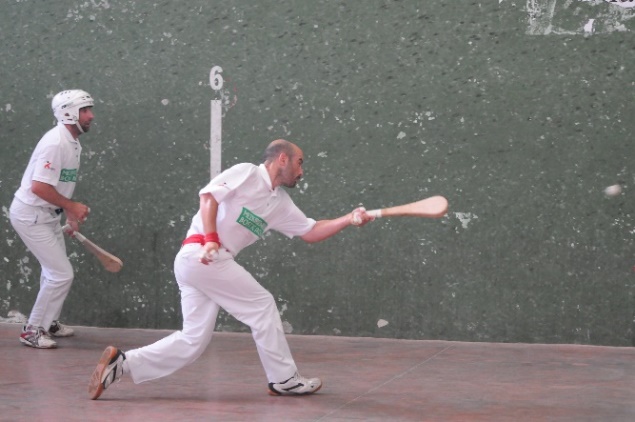 P: Chicos, ¿estáis escuchando?: Quiero dos ______________ 
para un partido de pelota vasca* el viernes seis de
___________ y jugáis muy bien.  ¿Nadia, puedes jugar? 
N: No, lo siento. Estoy de __________ en Jamaica para ver a un viejo amigo desde el treinta de noviembre hasta el veinte de diciembre.
P: Jamaica, ¡genial! ¿Entonces tú, Daniel? 
D. No sé, siempre pierdo. Soy mejor jugando al béisbol. Y no tengo tiempo porque también debo estudiar ________ en la academia. ¿Quizás Diana ________ jugar?
N: No, no viene, se queda en casa porque tiene dolor de _______ y no está en forma. Pero quiero invitar a alguien de mi clase.
estudiantes
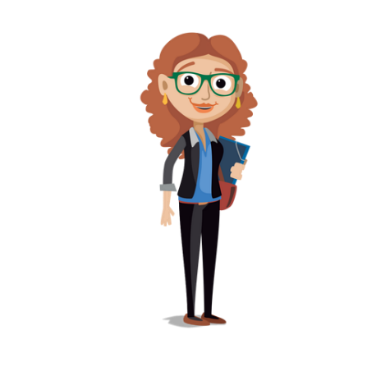 Nadia
diciembre
viaje
La Pelota Vasca  viene del País Vasco. En este juego, los jugadores tiran una pelota contra una pared. Los jugadores usan la mano o una raqueta*.
Profe
ciencia
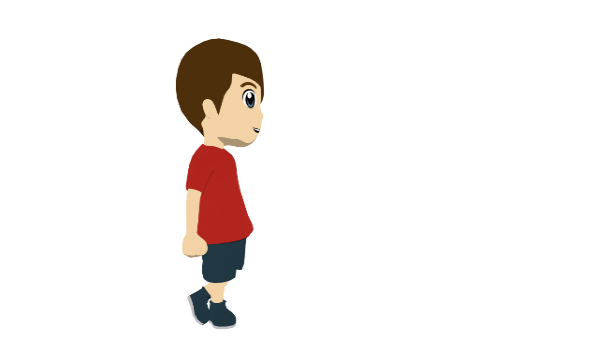 quiere
pie
Daniel
*lo siento = sorry
*raqueta = racket
[Speaker Notes: Timing: 9 minutes

Aims:
- to accurately transcribe the missing words, including words with the diphthongs [ai], [ei], [ia], [ie].
- to understand the conversation.
- to gain fluency in oral production, including in the production of these diphthongs.

Procedure:
Give students 30 seconds to read the text and think of some words that might be missing. 
Students listen and complete the text with the missing words.
Click to reveal each answer and give feedback.
Ask students to practise reading the conversation in small groups (as the conversation involves 3 different voices). Students take turns at playing different roles.

Frequency of unknown words and cognates:
raqueta [>5000];lo siento [sentir-136]; Jamaica [>5000]]
escuchar / hablar
Preguntas en la clase de ejercicio
Estudiante A: lee la frase a tu compañero en español. 
Usa ‘estás’ (one ‘you’) o ‘estáis’ (more than one ‘you’), según la imagen.
Estudiante B: escucha y escribe qué hace la persona en la columna correcta en inglés.
You might need to use ‘el’ or ‘la’ before a body part!
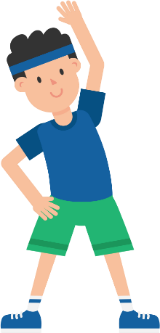 ¿Estás tocando el suelo?
Estudiante B
Estudiante A
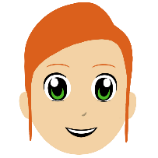 Are you touching the floor?
¡No, no puedo!
No, I can’t!
Yes, but it’s difficult!
______________________________
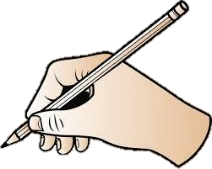 [Speaker Notes: Timing: 10 min

Aim: to practise oral production and aural recognition of the present continuous with –ar verbs, using the 1st and 3rd person singular forms of ‘estar’

Procedure: 
Students work in pairs.
Student A looks at their card and says the sentence aloud in Spanish. 
Student B listens and then translates the sentence by writing it in the correct column of their table. 
After Student A has done their six sentences, it is Student B’s turn.
Answers are shown on slide 29. Slides 27 and 28 are the cards for the pairs and should not be shown during the activity.

Note: students have the chance here to practise use of the definite article for body parts. Feedback can be given on accuracy, but this is only a secondary aim. Students will already be focusing on other things (i.e., vocabulary, forms of estar, use of -ando).]
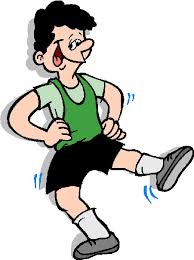 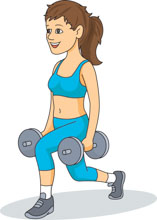 Estudiante A
hablar / escuchar
hablar / escuchar
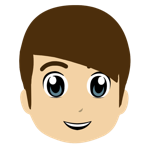 Are you lifting/raising one leg? _________________________________

Are you jumping to the left? _________________________________

Are you listening to my advice? _________________________________

Are you touching the floor? _________________________________

Are you already recording? _________________________________

Are you fighting with the other participants? _________________________________
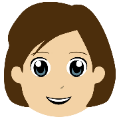 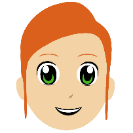 Yes, we practise this exercise at home!
No, I’m too hot!
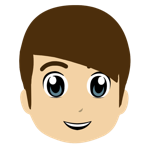 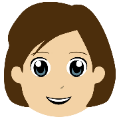 Yes, we can do it!
No, I can’t!
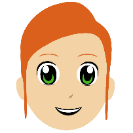 No, I am not in shape!
Yes, it’s fun!
Yes, I love the music here!
No, it’s too fast!
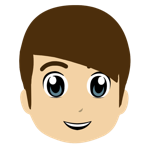 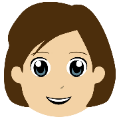 Yes, but it’s difficult!
No, I’m tired!
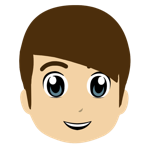 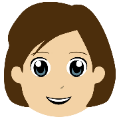 Yes, is it like this?
No, I can’t!
[Speaker Notes: DO NOT DISPLAY DURING ACTIVITY
See accompanying Word doc for printable version.]
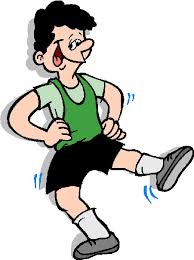 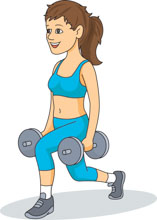 Estudiante B
hablar / escuchar
hablar / escuchar
Are you lowering your leg? _________________________________

 Are you touching the floor with one hand? _________________________________

 Are you jumping to the right? _________________________________

 Are you enjoying the music? _________________________________

 Are you practising the exercise? _________________________________

 Are you lifting your foot? _________________________________
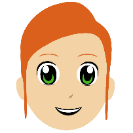 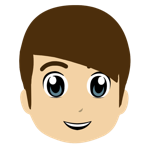 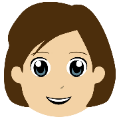 No, I can’t do it!
No, I’m lifting my arm!
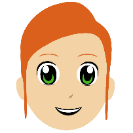 Yes, but it’s difficult!
No, I’m too hot!
No, I am not in shape!
Yes, is it like this?
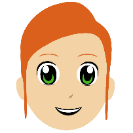 No, I’m tired!
Yes, look!
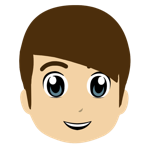 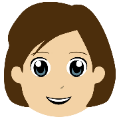 Yes, I want to show my friends!
No, there’s no light.
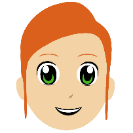 No, we are helping him!
Yes, Daniel annoys me!
[Speaker Notes: DO NOT DISPLAY DURING ACTIVITY
See accompanying Word doc for printable version.]
Respuestas
hablar / escuchar
Estudiante B
Estudiante A
hablar / escuchar
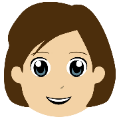 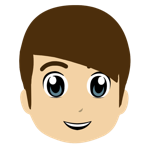 Are you lowering your leg?      (¿Estás bajando la pierna?)

Are you touching the floor with one hand?                                         (¿Estáis tocando el suelo con una mano?)

Are you jumping to the right?   (¿Estás saltando a la derecha?)

Are you enjoying the music?   (¿Estás disfrutando la música?)

Are you practicing the exercise? (¿Estáis practicando el ejercicio?)

Are you lifting your foot?          (¿Estás levantando el pie?)
Are you lifting/raising one leg? (¿Estáis levantado una pierna?)

Are you jumping to the left?   (¿Estás saltando a la izquierda?)

Are you listening to my advice? (¿Estáis escuchando mi consejo?)

Are you touching the floor?   (¿Estás tocando el suelo?)

Are you already recording?    (¿Estás grabando ya?)

Are you fighting with the other participants?                           (¿Estáis peleando con los otros participantes?)
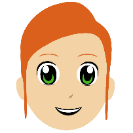 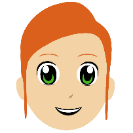 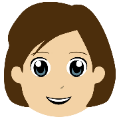 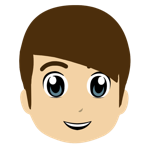 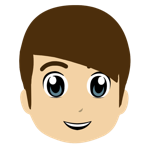 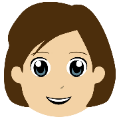 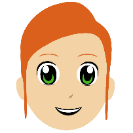 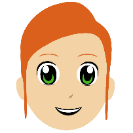 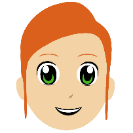 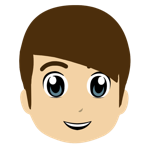 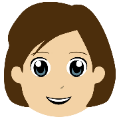 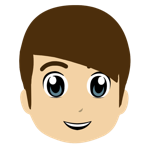 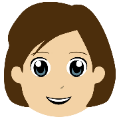 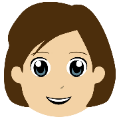 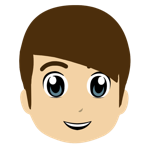 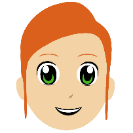 [Speaker Notes: ANSWER SLIDE
This slide displays the questions that students are expected to produce orally.

DO NOT DISPLAY DURING ACTIVITY]
Respuestas
hablar / escuchar
hablar / escuchar
Estudiante B
Estudiante A
Sí, practicamos este ejercicio en casa.
No, estoy levantando el brazo.
No, no puedo.
Sí, pero es difícil.
Sí, es divertido.
No, no estoy en forma.
Sí, me encanta la música aquí.
Sí, ¡mira!
Sí, pero es difícil.
No, no hay luz.
Sí, Daniel me molesta.
Sí, ¿es así?
[Speaker Notes: ANSWER SLIDE
This slide displays the answers that students are expected to note down, based on their partner’s oral production.

DO NOT DISPLAY DURING ACTIVITY]
Gaming Grammar
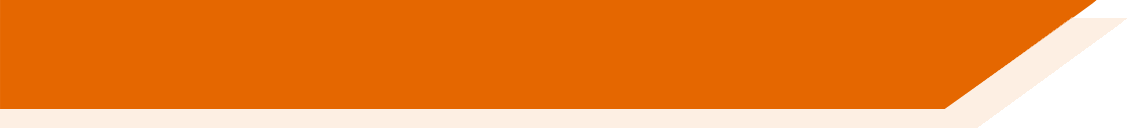 Gaming Grammar mini-game Verbs (present): 2nd person singular / plural in the Verb agreement (present)’ menu deals with the grammar covered in this week’s lessons.
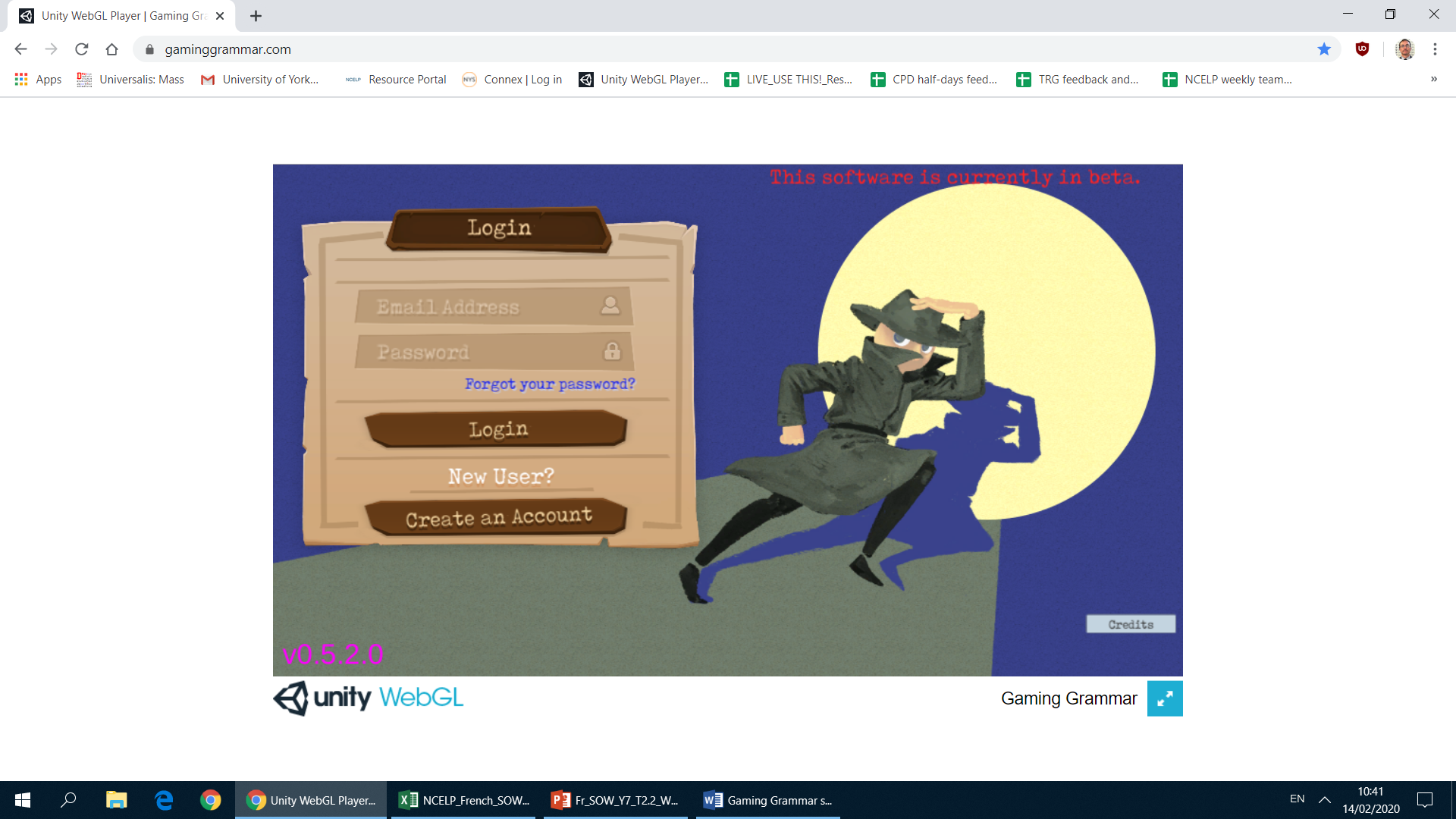 [Speaker Notes: This slide links to Gaming Grammar login screen. The appropriate mission can then be selected from the menu page.
Students will progress through the game at their own rate; teachers should use the teacher interface to check progress. This will help to inform future lesson planning.]
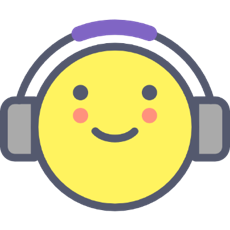 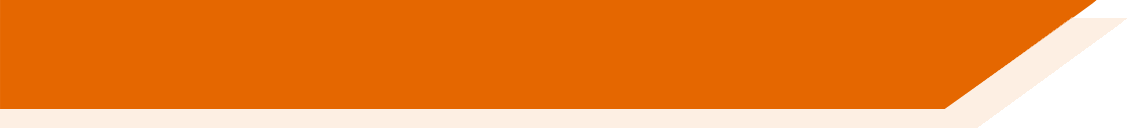 Deberes
Vocabulary Learning Homework (Y9, Term 1.2, Week 2)
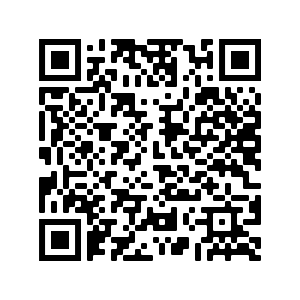 Audio file
Audio file QR code:
Student worksheet
Quizlet link
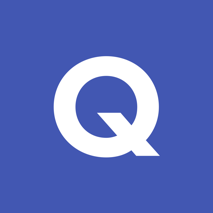 In addition, revisit:		Year 9 Term 1.1 Week 5
				Year 8 Term 3.2 Week 5
[Speaker Notes: The answers to the Vocabulary Learning Homework are available here: https://resources.ncelp.org/concern/resources/r494vm597?locale=en]